伊勢市つきそい支援サービス　イメージ図
集いの場の整備をするとともに、集いの場・買物・
通院などへの移送を伴う付き添い支援を行うこと
により、定期的な外出の確保を図り、高齢者など
の閉じこもりを予防し、高齢者と支援者双方の介
護予防を推進することを目的とする。
・集いの場運営に係る間接経費
　 賃金、需用費、役務費、備品購入費、
     使用料など

 ・運転者の保険加入費用
集いの場
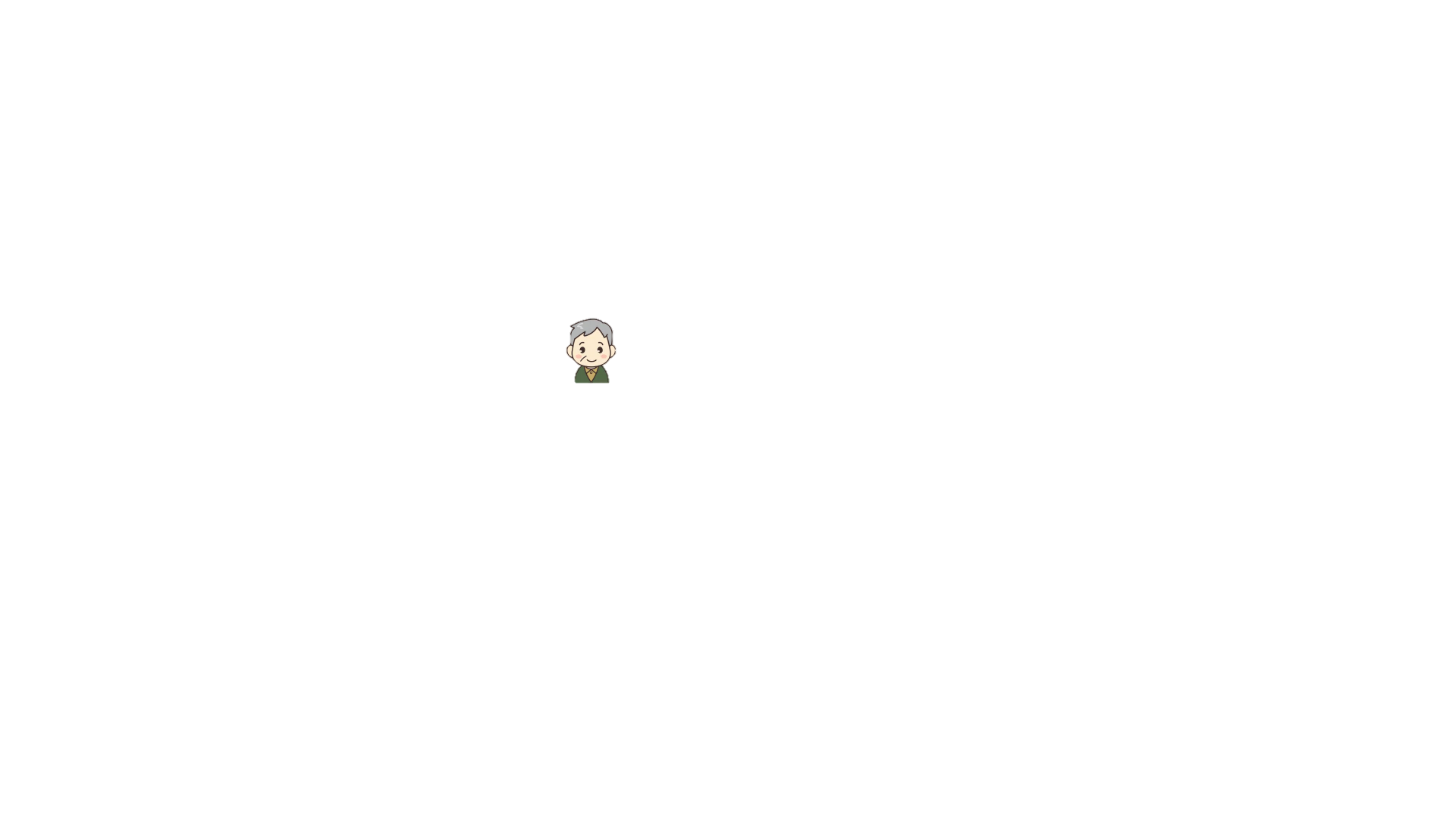 安全運転講習
買物・通院・最寄のバス停
補助金
100,000円/年＋21,000円/車
（新規の場合250,000円）
伊勢市の支援
自宅
目的
伊勢市生活支援サポーター
スキルアップ研修
 ※南部自動車学校との協働
イメージ図
利用者宅
利用者宅
集いの場等
①　　　　　　　　　　　　　　　　　　　　　　　 　 ②
①・②の送迎部分については実費相当分（ガソリン代、駐車場料、道路交通料）のみ徴収可能